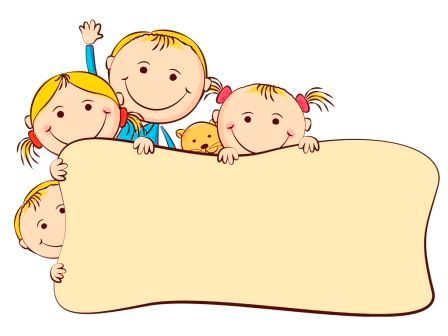 МКДОУ «Детский сад №3 п. Тёплое» Тульская область Тёпло-Огаревский  район
Подготовил воспитатель
подготовительной к школе группы
 Безбородова Л.Н.
Когда ребенка можно оставлять одного?
И каким образом к этому приучать?
Цель: Учить детей правильно вести себя дома, когда остаются одни.
Задачи: Формировать у детей умение самостоятельно применять знания в разнообразных ситуациях.
Воспитывать у детей желание соблюдать правила безопасности в доме, если остаются одни.
В 6-7 лет вы уже можете оставить ребенка одного. Совершенно одного, без бабушки. Это даже необходимо делать, чтобы воспитать в нем чувство ответственности и самостоятельность, но делать это надо очень осторожно. Как же приучать ребенка оставаться одному?
1. Начинайте постепенно. Сначала вы можете оставить ребенка на короткий промежуток времени. Его длительность зависит от особенностей ребенка. Для кого-то пять минут много, а кто-то спокойно высидит полчаса. 2.  Подготовьте его. За несколько дней вы должны сказать: «Я в пятницу на полчаса отлучусь в магазин. Ты не возражаешь? Ты сможешь побыть один? Или лучше позвать бабушку?" И только в том случае, если ребенок согласится, вы можете начинать эксперимент. В 6 лет у ребенка появляется потребность к самостоятельности, и ваш уход эту потребность удовлетворяет.  Если ребенок вам не доверяет, он ни за что вас не отпустит.  Первое отсутствие не должно длиться 10-15 минут.
3. Время нахождения малыша дома одного нужно увеличивать постепенно. Психологи не рекомендуют оставлять семилетних детей более чем на один час. Потом ребенок может просто соскучиться и найти себе развлечение, которое родителей не обрадует.
4. Ребенок должен  знать, куда, зачем вы пошли и когда вернетесь. В этом возрасте дети уже умеют пользоваться часами, поэтому покажите, где будут стрелки, когда вы придете. И обязательно будьте пунктуальными — не задерживайтесь даже на несколько минут. Малыш должен быть уверен в вас, тогда он тоже станет более дисциплинированным. 5. Дайте ребенку короткие инструкции, примите меры безопасности (закройте балкон, розетки, выключите плиту и т.д.)6. Лучше всего на это время дать ребенку задание, которым он увлечется и выполнит с удовольствием. “Когда я приду, ты мне покажешь свой рисунок, и мы обязательно повесим его на стену”.
7. Когда вернетесь, поинтересуйтесь, чем малыш все это время занимался. И если он все-таки нашалил, не судите его строго, но обязательно объясните, почему так делать нельзя. 
8. Психологи не рекомендуют оставлять старшего ребенка с младшим, если тот совсем маленький. Да и с другом-соседом тоже не всегда полезно
9. Оставляя ребенка одного, очень важно понимать, как вы возвращаетесь, как вы встречаетесь с ребенком. Нередко мама, приходя с работы, спешит заняться своими делами. А это очень опасная ошибка, которую допускают многие взрослые, а потом недоумевают: почему их взрослые дети отторгают постаревших родителей? 	Как бы ни была занята мама, первым делом, придя домой с работы, она должна поцеловать своего ребенка, потрепать его по волосикам, спросить, как он провел этот день без нее. На это у вас уйдет не больше 10-15 минут. Потом занимайтесь своими делами. Но только потом.
ОСТАВЛЯЯ РЕБЕНКА ОДНОГО, РОДИТЕЛЯМ НАДО ЕМУ ПОЛНОСТЬЮ ДОВЕРЯТЬ, А НЕ ДЕРГАТЬСЯ КАЖДУЮ МИНУТУ, ПРОВЕРЯЯ: ТЫ ВЫКЛЮЧИЛ ГАЗ? ТЫ СДЕЛАЛ УРОКИ? ТЫ НЕ ЗАПЕР КОШКУ В ШКАФУ? ТЫ НЕ УСТРОИЛ КОРОТКОЕ ЗАМЫКАНИЕ ИЛИ МАЛЕНЬКИЙ ПОЖАРЧИК? ИНАЧЕ ВАШИ ДЕТИ ТАК И НЕ СТАНУТ САМОСТОЯТЕЛЬНЫМИ ЛЮДЬМИ!
БЛАГОДАРИМ ЗА ВНИМАНИЕ!
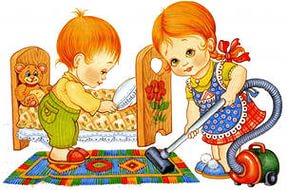